Activities Week 2015July 11th – July 15thYear 7 Residential Trip
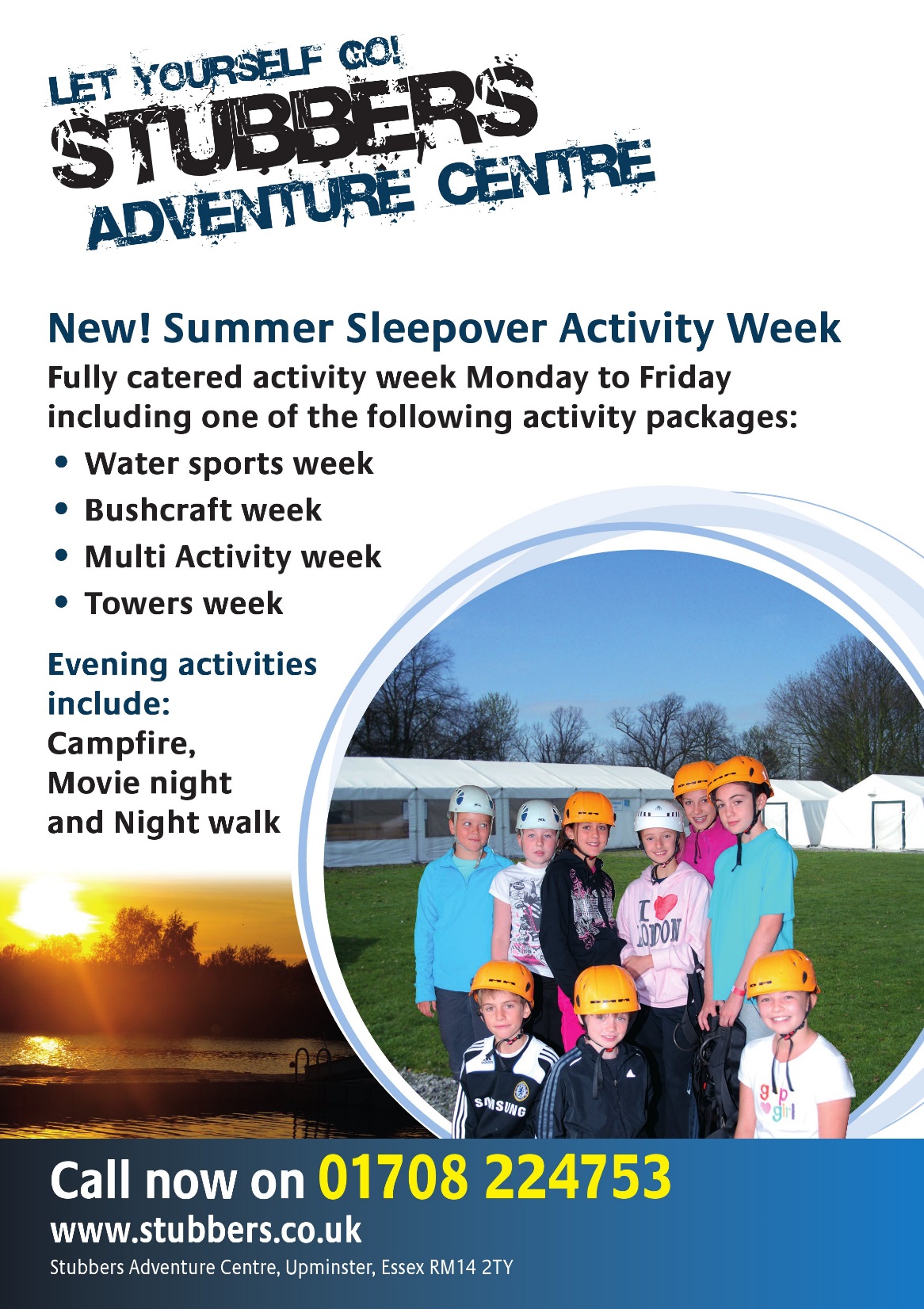 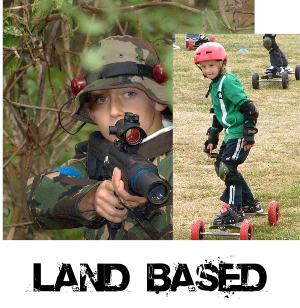 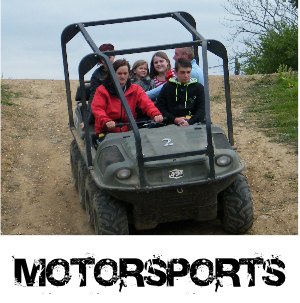 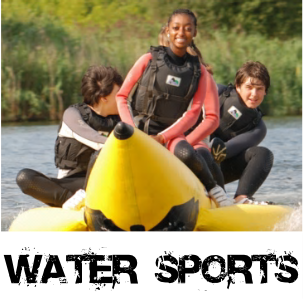 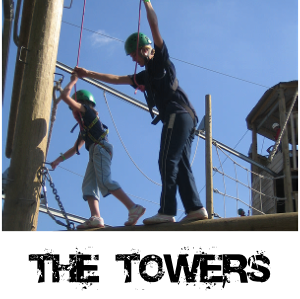 Stubbers Adventure Centre

Set in 130 acres
Widest range of activities in the South East
Accomodation  - Maple Lodge
Rooms sleep 6 with 3 bunk beds
kitchen, dining, toilet & shower facilities
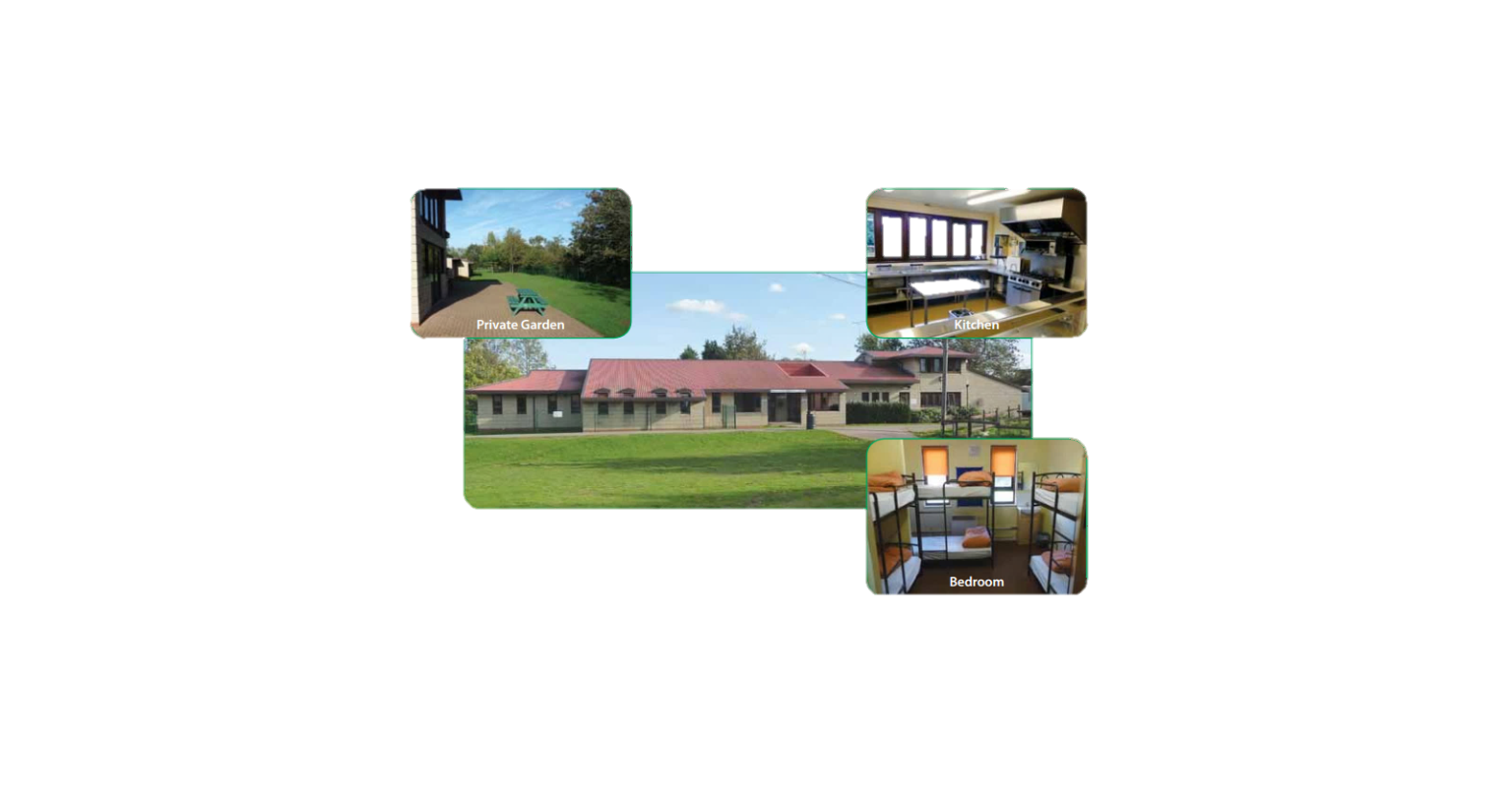 Activities Available
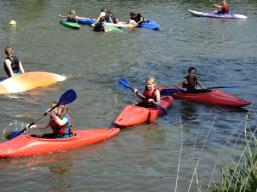 WATERSPORTS
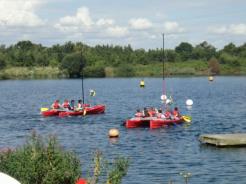 Kayaking
Kata Kanu
Wobbly boarding
Jet Ski Rides
Open Canoeing
Sailing
Raft Building
Banana Boat Rides
Paddle Boarding
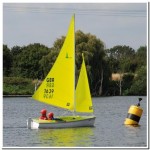 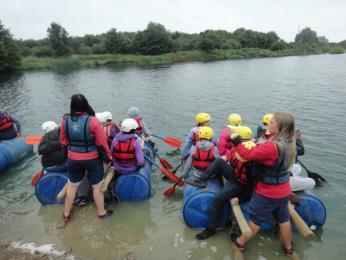 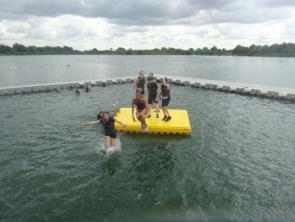 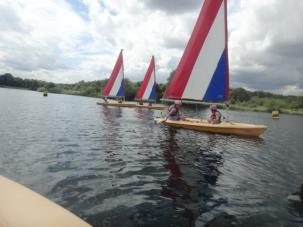 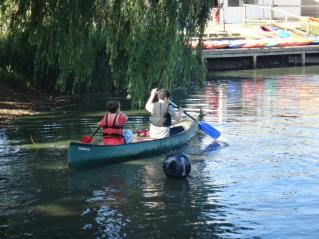 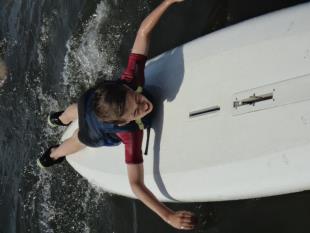 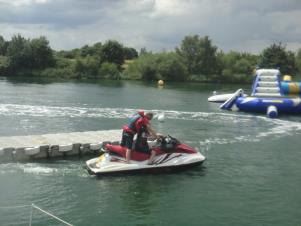 Activities Available
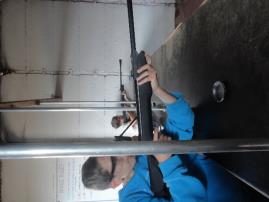 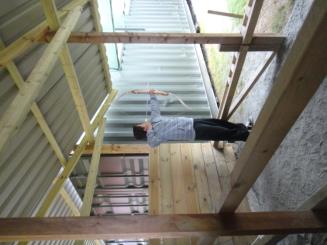 LAND-BASED
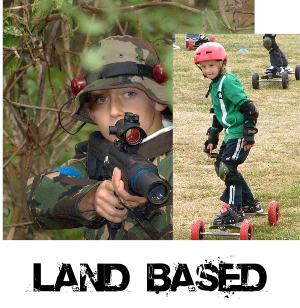 Archery
Fencing
Grass Sledging
Team Challenge
Orienteering
Rifle Shooting
All Terrain Boarding
Team Games
Tunnelling
Pond Cross
Bushcraft
Laser Tag
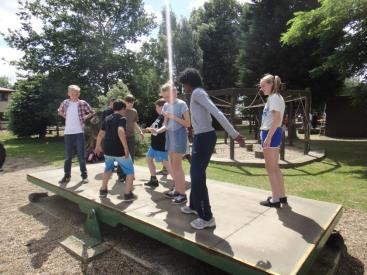 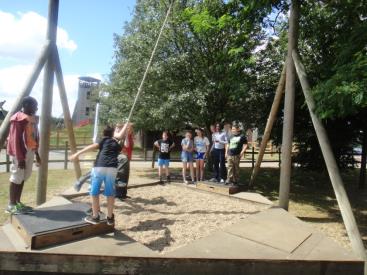 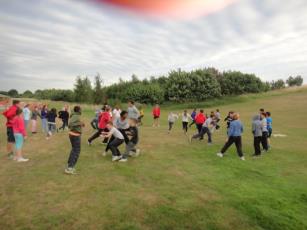 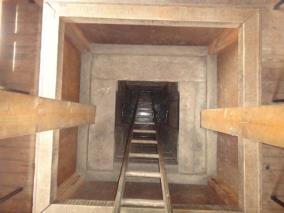 Activities Available
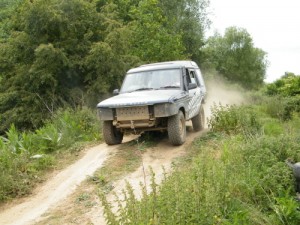 MOTORSPORTS
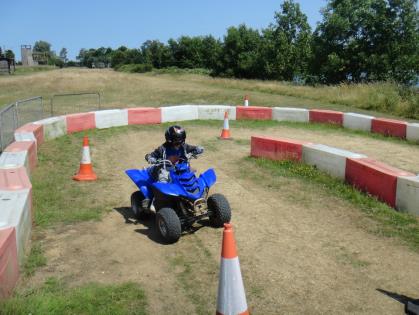 Quad Bikes
4x4 Driving
Argocat
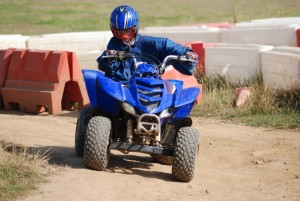 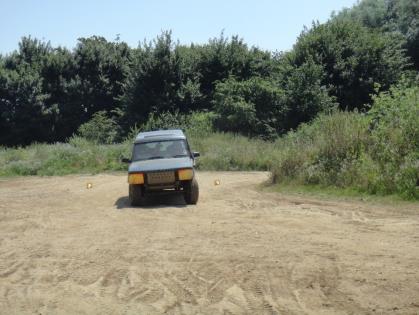 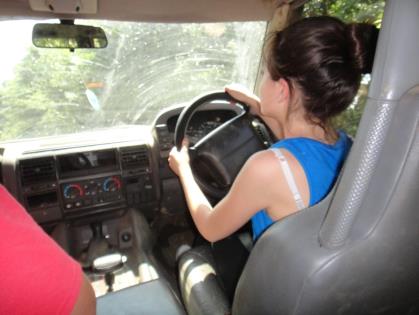 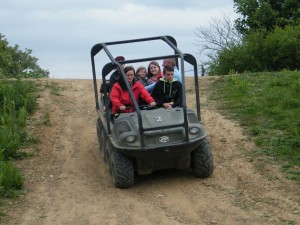 Activities Available
THE TOWERS
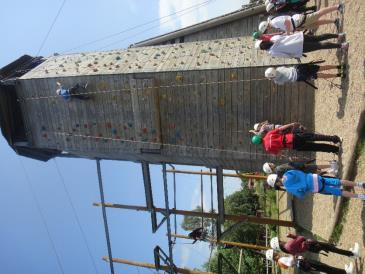 Climbing
Abseiling
High Ropes Aerial Walkway
Crate Stack
Jacob’s Ladder
Pamper Pole
Zip Wire
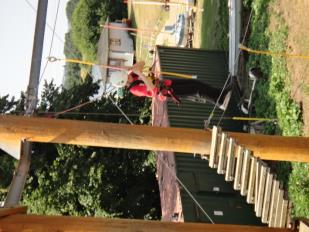 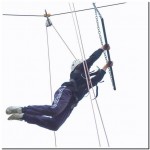 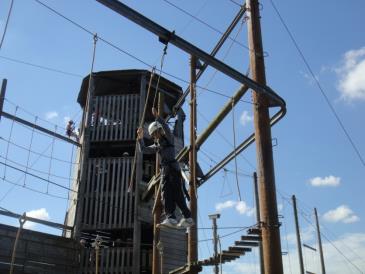 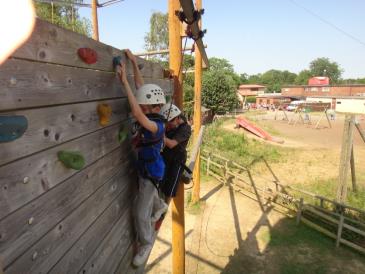 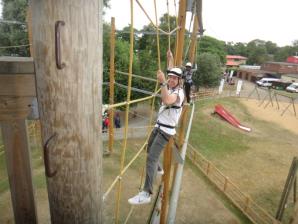 Monday-Friday
All food included
BBQ on the last night

4 Activities every day organised by qualified and experienced instructors
Evening activities

£410

There are a limited number of places available
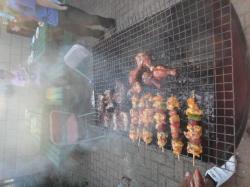